Membership and enrollment: eligibility
Retirement Benefits Training
Fiscal year 2024
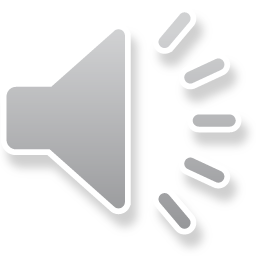 SCRS eligibility
Available to employees of:
State agencies;
Public school districts; 
Public higher education institutions; 
Participating charter schools; and 
Participating optional employers, such as local subdivisions of government.
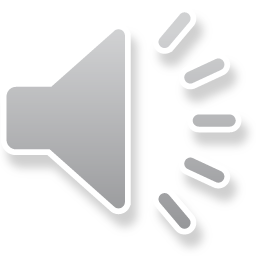 2
State ORP eligibility
Available to employees of:
State agencies;
Public school districts; 
Public higher education institutions; and 
Participating charter schools.
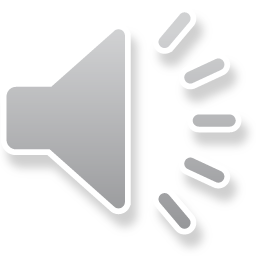 3
SCRS, State ORP mandatory membership exceptions
For eligible positions, membership is required condition of employment unless employee is:
A school bus driver;
Earning less than $100 per month;
In a non-permanent position or works as a day laborer;
One of certain hospital workers (see S.C. Code 9-1-580);
A part-time elected official earning less than $9,000 per year; or
Elected to the S.C. General Assembly during or after November 2012.
Membership exceptions apply only if the employee is not already an existing member.
Employee must make a timely election to decline membership or will default into SCRS membership.
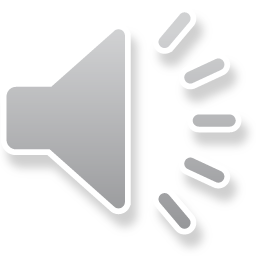 4
PORS eligibility
Police officers, defined as those who: 
Preserve public order;
Protect life and property; and 
Detect crimes in the state.
Firefighters, defined as those who prevent and control property destruction by fire. 
Employer must have optional firefighter coverage.
Peace officers, defined as those responsible for custody or control of inmates at:
S.C. Department of Corrections;
S.C. Department of Juvenile Justice; or 
S.C. Department of Mental Health.
Magistrates.
Coroners, deputy coroners in a full-time, permanent position.
Probate judges may choose SCRS or PORS.
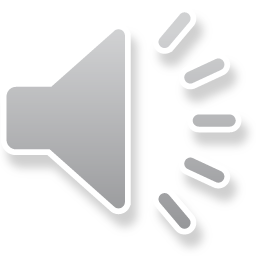 5
PORS eligibility
Employee must:
Earn at least $2,000 annually; and 
Devote at least 1,600 hours per year to position.
Probate judges, magistrates exempt from these requirements.
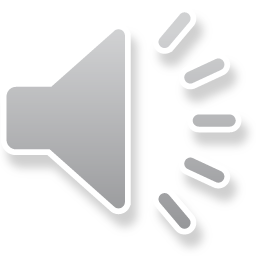 6
Types of workers ineligible to join SCRS, State ORP, PORS
Non-employees.
Independent contractors.
Students employed by the school they are attending.
Persons compensated solely by per diem reimbursements.
Retired members of SCRS or PORS may not participate as active members in SCRS, PORS or State ORP.
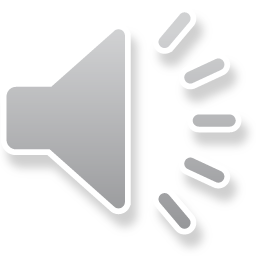 7
SCRS, PORS membership classes
Class Two: earned service began prior to July 1, 2012.
Class Three: earned service began on or after July 1, 2012. 
Membership class affects:
Service retirement eligibility; 
Average final compensation calculation; and
Credit for unused leave at retirement.
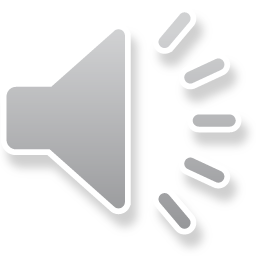 8
Correlated systems
SCRS and PORS are correlated systems. 
Complementary relationship as defined by statute.
If member has service credit in both of these systems, service credit is combined for purpose of determining eligibility for benefits, but not for calculating the amount of benefits. 
See the Covered Employer Procedures Manual for more information.
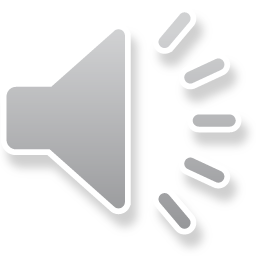 9
10